ЗапрошуємоZAPRASZAMY
Spotkanie informacyjne
Дізнатися більше...... Dowiedz się więcej ……
Фонд «Національний Oператор Oсвіти» вже понад 21 рік підтримує органи місцевого самоврядування в реалізації освітніх завдань та проектів. Фонд є суспільно корисною організацією. Він керує безкоштовними дитячими садками та школами по всій Польщі. В даний час понад 7500 дітей навчаються в 63 установах фонду.
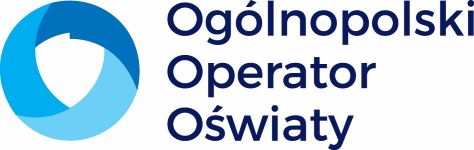 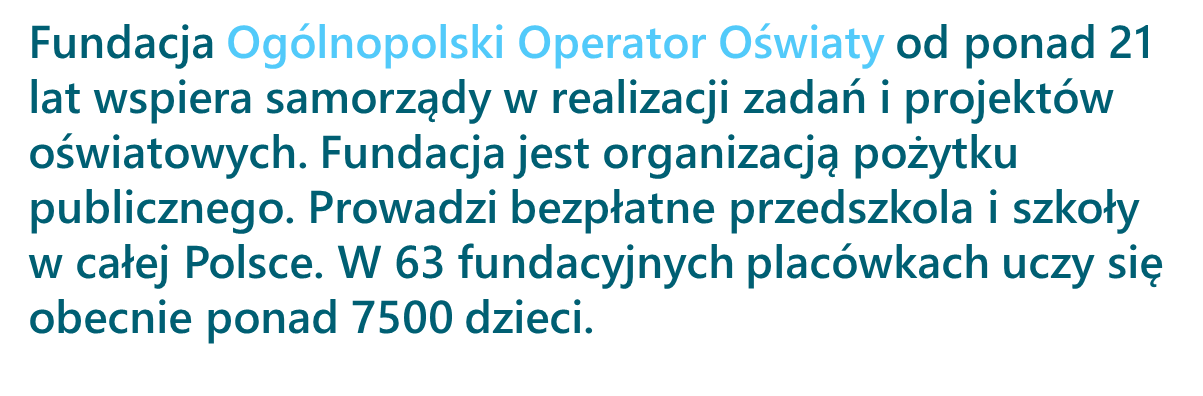 2
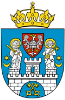 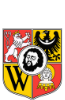 Міста, в яких ми керуємо школами та дитячими садками, а також школи з підготовчими класамиMiasta w których prowadzimy szkoły i przedszkola oraz Szkoły z Oddziałami Przygotowawczymi
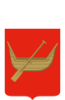 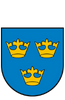 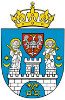 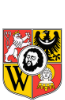 Ogólnopolski Operator Oświaty -
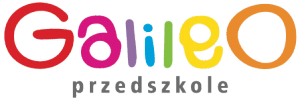 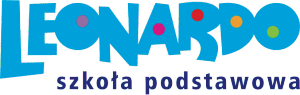 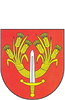 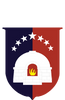 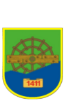 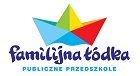 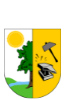 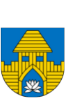 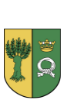 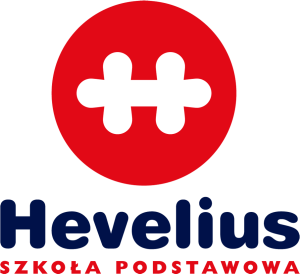 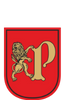 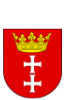 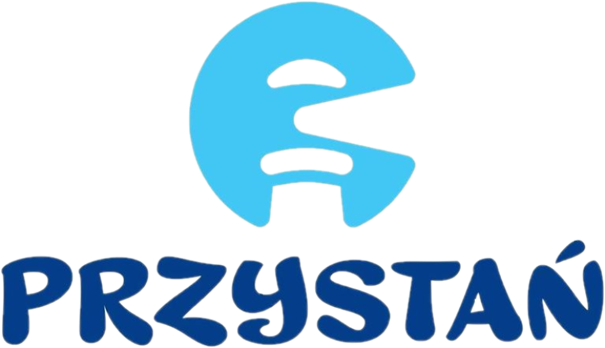 3
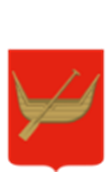 ŁÓDŹ
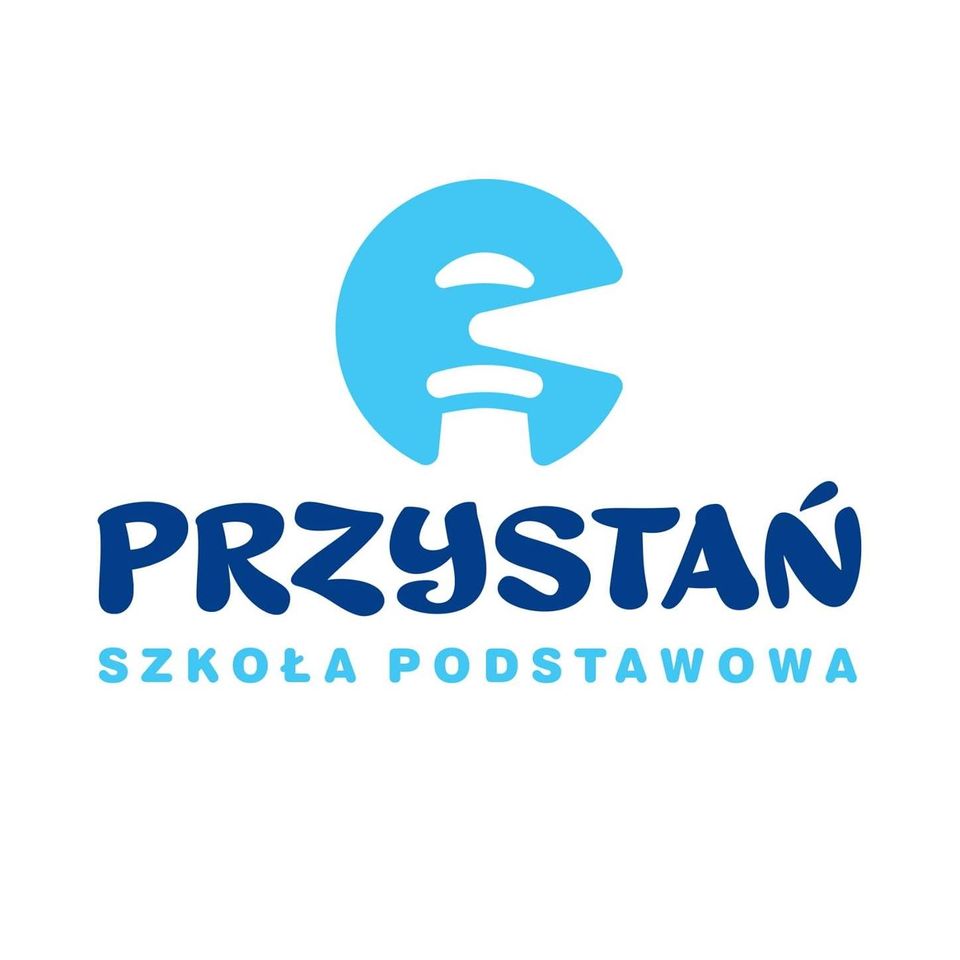 Місце знаходження школи - Лодзь, Балути, 
Вулиця Майора Генріка Сухарського (біля парку Сірих Рангів (Szarych Szeregów)
4
• навчання дітей в підготовчому відділенні безкоштовне,			• nauka dzieci w oddziale przygotowawczym jest bezpłatna,• відділення працює  з  7:00 до 17:00, 			• oddziały czynne w godzinach od 7:00 do 17:00,• надається позашкільний догляд (група подовженого дня),			• zapewnienie opieki świetlicowej,• забезпечується один гарячий прийом їжі в день (обід з 2-х страв),			• zapewnienie jednego ciepłego posiłku dziennie (obiad z 2 dań),• навчання триває один рік з можливістю продовження до двох років,			• nauka trwa rok z możliwością przedłużenia do dwóch lat,• навчання триває мінімум 20 годин на тиждень, 			• zajęcia realizowane w wymiarze minimum 20 godzin tygodniowo, • навчання польської мови проводиться за навчальною програмою, розробленою на       основі програми курсів польської мови для іноземців,			• nauka języka polskiego odbywa się według programu kursów nauki 			   języka polskiego dla cudzoziemców,• в рамах навчальних годин надається додаткове вивчення англійської мови,			• nauka języka angielskiego,
5
• щоденний контакт з україномовним персоналом,				• codzienny kontakt z kadrą mówiącą w języku ukraińskim,• умови виховання спрямовані на подолання емоційного бар'єру,				• warunki edukacji z pominięciem bariery emocjonalnej,• підтримання почуття національної, етнічної та мовної самобутності учнів,				• podtrzymywanie poczucia tożsamości narodowej, etnicznej, 					  językowej uczniów,• можливість скористатися додатковими компенсаторними заняттями в області предметів що викладаються,				• możliwość korzystania z dodatkowych zajęć wyrównawczych 				  	w zakresie przedmiotów nauczania,• учні та їхні батьки, у зв'язку з їх міграційним досвідом, можуть розраховувати на психолого-педагогічну підтримку, надану, зокрема, психологами, педагогами та педагогічними терапевтами.				• uczniowie oraz ich rodzice mogą liczyć na pomoc psychologiczno-				pedagogiczną w związku z doświadczeniem migracyjnym, udzielaną 				m. in. przez psychologów, pedagogów i terapeutów pedagogicznych.
6
Хто може приєднатися до нас?	Kto może do nas dołączyć ?
дітей 6-9 років,
До підготовчих класів можуть бути прийняті діти, які не є громадянами Польщі,і які є громадянами Польщі, які:
відвідували школи, що діють в системах освіти інших країн,
не знають польської мови або знають її на недостатньому рівні, щоб отримати користь від науки,
виявляють труднощі в спілкуванні та адаптації, пов'язані з культурними відмінностями або зі змінами в освітньому середовищі.
dzieci w wieku 6-9 la,
dzieci niebędące obywatelami polskimi, 
dzieci będące obywatelami polskimi, które:
pobierały naukę w szkołach funkcjonujących w systemach oświaty innych państw,
nie znają języka polskiego albo znają go na poziomie niewystarczającym do korzystania z nauki,
wykazują trudności w komunikacji oraz trudności adaptacyjne związane z różnicami kulturowymi lub ze zmianą środowiska edukacyjnego.
Як записатися ?								Jak dokonać zapisu!
Зателефонуйте за номером телефону: 512 027 433 або СМС на цей номер.   Відповідаємо між 16:00-18:00
 Надішліть повідомлення електронної пошти на адресу: zapisy@przystan.int.pl або przystan@operator.edu.pl
Заповніть та підпишіть заявку
Призначте зустріч, щоб доставити підписану заявку
5. Відскануйте заповнену та підписану заявку та надішліть її електронною поштою абоMMS на телефон
6. Ви отримаєте зворотний зв'язок
Zadzwoń pod nr telefonu: 512 027 433 lub SMS na ten numer.   Odpowiadamy w godzinach 16:00-18:00
Poczta elektroniczna: zapisy@przystan.int.pl   lub    przystan@operator.edu.pl
Wypełnij i podpisz wniosek o przyjęcie do szkoły
Umów się telefonicznie lub mailowo na dostarczenie podpisanego wniosku 
Zeskanuj wypełniony i podpisany wniosek i prześlij na pocztę elektroniczna lub MMSem na telefon
Otrzymasz informacje zwrotną